Intro à Sphère: Objectif
Se familiarser avec le projet Sphère, la Charte Humanitaire et le manuel.
Les buts de Sphère:
Créer un language de travail commun
Améliorer l’efficacité des interventions humanitaires
Améliorer la redevabilité et la transparence
Améliorer la qualité des programmes
Outils pour mettre les principes et valeurs en action
IntroductionQu’est-ce que  Sphère?
La Charte Humanitaire
Eau, assainissement et promotion de l’hygiène
Sécurité alimentaire et nutrition
Abris, habitat et articles non alimentaires
Action sanitaire
Edition 2011
Le Code de conduite
Chaque chapitre contient:
Les principes de protection
•	Standard minimum
Standards essentiels
•	Actions clés
•	Indicateurs clés
•	Notes d’orientation
Se familiariser avec le manuel Sphère
Repérez et marquez ces sections dans votre manuel pour vous permettre de trouver rapidement les sujets clés :
		- La Charte Humanitaire
		- Les principes de protection
		- La table des matières pour chaque 	chapitre technique
		- Le Code de Conduite
Process: extensive consultation
1997 Initialconsultation
2000 handbook launched
2011 handbook revised edition
2004 handbook revised edition
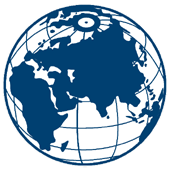 4000+ 
people
400 
organisations
80 countries 
around the world
La Charte Humanitaire
“En tant qu’agences humanitaires aux niveaux local, national et international, nous nous engageons à promouvoir et à respecter les principes de cette Charte, et à appliquer les standards minimums dans les efforts que nous accomplissons pour venir en aide aux personnes touchées par une catastrophe et les protéger.”
Rôles et obligations (p.23)
Les personnes touchées par une catastrophe pourvoiront à leurs besoins élémentaires en tout premier lieu grâce à leurs propres efforts.
Nous reconnaissons la responsabilité et le rôle primordiaux de l’État concerné de venir en aide aux populations affectées. 
Les populations affectées ont le droit  à la protection, à  l’assistance et à la sécurité. Les Etats et les belligérants sont légalement tenus de faire valoir ces droits.
Notre rôle d’assistance met en évidence une réalité : ceux qui sont premièrement responsables ne sont pas toujours totalement en mesure d’assumer ce rôle, ou ne souhaitent pas l’assumer.
Protection Principles (p.)
Avoid causing further harm as a result of your actions
Ensure people’s access to impartial assistance
Protect people from physical & psychological harm due to violence or coercion
Assist with rights claims, access to remedies, & recovery from abuse
Modes of Protection Activity  (p.)
Preventive: Preventing physical threats or rights abuse
Responsive: Stopping ongoing violations
Remedial: Providing remedies
Message Clé
la philosophie du Projet Sphère se fonde sur deux convictions essentielles :
la première est que les personnes touchées par une catastrophe ou un conflit armé ont le droit de vivre dans la dignité et, par conséquent, de recevoir l’assistance dont elles ont besoin
la seconde est que tout ce qui est possible doit être fait pour alléger la souffrance humaine résultant d’une catastrophe ou d’un conflit armé.
Code de conduite : Objectifs
Se familiariser avec le code de conduite de la Croix Rouge, du Croissant Rouge et des ONG
Réfléchir à nos forces et faiblesses au sein du réseau Caritas
Partager des expériences sur les défis et les succès dans l’application du Code de Conduite.
Exercice
Identifier un principe qui, selon votre expérience, est bien appliqué au sein de votre organisation 
Identifier un principe qui, selon votre expérience, a besoin d’être renforcé au sein de votre organisation
Messages Clés
Le Code de Conduite est un engagement partagé au sein du réseau Caritas. 

L’accent que le secteur humanitaire met sur la redevabilité a des implications sur notre manière de travailler et, en particulier, sur notre comportement envers les bénéficiaires.
Dėfinitions  - Objectif
Comprendre la différence entre standard minimum, action clé, indicateur & note d’orientation.
Définitions
Les Standards sont de nature qualitative et précisent les niveaux minimums à atteindre au cours de l’intervention humanitaire. Leur champ d’application est universel. 

Les Actions Clés sont des activités suggérées pour atteindre le standard minimum. Elles ne sont pas forcément applicables dans tous les contextes.
Définitions
Les Indicateurs sont des signaux qui permettent de mesurer l’atteinte du standard minimum. Ils peuvent être qualitatifs ou quantitatifs.

Les Notes d’Orientation  fournissent une information supplémentaire, diffusent l’expérience, éclairent les domaines controversés et aident à utiliser les indicateurs correctement dans le contexte.
Analysez & Catégorisez
Identifier les standards et les actions clés, les indicateurs et les notes d’orientation qui se rattachent à chaque standard. Il n’y a qu’une action, un indicateur et une note d’orientation par standard.
Les Standard essentiels: objectif
Se familiariser avec les standards essentiels et savoir comment les appliquer.
Questions
1. Donnez des mesures pratiques pour atteindre ce standard, rėpondre aux indicateurs et mener ces actions dans un contexte d’urgence?
Message Clé
Les standards essentiels sont des standards fondamentaux relatifs aux processus et sont communs à tous les secteurs.

On ne peut donc atteindre les standards spécifiques de chaque chapitre technique sans appliquer en parallèle ces standards essentiels
Objective
To learn how to apply a minimum standard, action, indicator & guidance note in particular scenarios.
Exercice Scenario
* Quel(s) standard(s) s’applique(nt) au scenario?
* Quelles actions clés devrions-nous prendre?
* Quels sont les indicateurs que nous devons atteindre?
* Quelles notes d’orientation seraient les plus appropriées dans notre stratégie pour atteindre le standard minimum?
Messages Clés
Les standards sont universels et nous devons nous efforcer des les atteindre. 
Les actions clés sont des activités suggérées pour atteindre les standards.
Les indicateurs permettent de mesurer l’atteinte du standard et peuvent varier suivant les contextes.
Messages Clés
Un indicateur ne peut pas être utilisé à la place d’un standard. 
Les indicateurs peuvent être qualitatifs ou quantitatifs. Ils peuvent être adaptés selon le contexte.
Les standards Sphère indiquent un minimum et peuvent être dépassés.